GCSE iMedia – Blast Through Revision Session
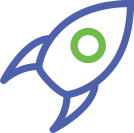 Visualisation diagrams are an idealistic drawing or sketch of what the final product you are designing will look like. Elements of a Visualisation Diagram include:
1) ________________________________________
2) ________________________________________
3) ________________________________________
4) ________________________________________
5) ________________________________________
6) ________________________________________
7) ________________________________________

Remember a visualisation diagram needs to look like the finished product. And you ned to annotate and explain everything!
Visualisation Diagrams
A mind map is a way of organising thoughts and ideas. It is based around a central idea and ‘branches off’ into different aspects.
Storyboards are used to illustrate a sequence of moving images to plan a video/animation.It should flow like atimeline. Label this example to showwhat is included
Story Boards
Mood boards are used as an absolute starting point for a project. Elements of a mood board include:
1) ________________________________________
2) ________________________________________
3) ________________________________________
4) ________________________________________
5) ________________________________________
6) ________________________________________

Remember a mood board is simply to gather ideas, not to plan out an actual design. Try not to let your mood board become too close to a visualisation diagram
Mood Boards
Mind Maps
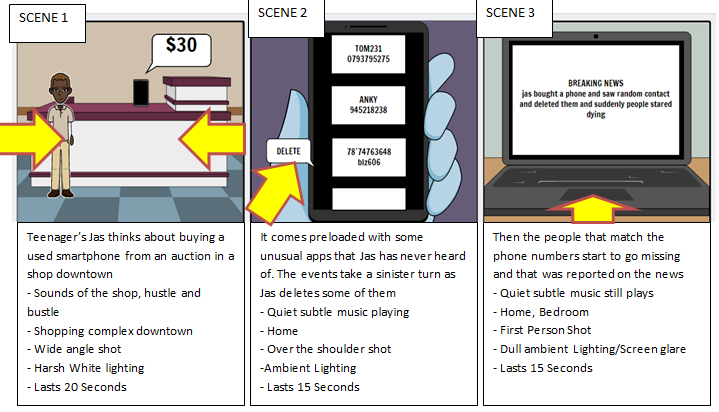 Content
Scripts are a written document used to detail the actions of actors and equipment to be used to create a video or screenplay. A script should include:
1) ________________________________________
2) ________________________________________
3) ________________________________________
4) ________________________________________
5) ________________________________________
6) ________________________________________

Remember a script should ‘write out’ the final production, an actor should be able to pick up your script and know exactly what to do!
Primary Sources – The information is obtained first hand directly from the original source. Secondary Sources – Information is obtained second hand, where somebody else has put their own interpretation on the information.
A work/project plan is a structured list of tasks that need to be carried out in order to complete a project. The plan will outline time and date allocations, along with details about what needs to be completed.

Gantt Chart: ___________________________________
_________________________________________________
Contingency Time: ___________________________
_________________________________________________
Milestone: _____________________________________
_________________________________________________
Deadlines: _____________________________________
_________________________________________________
Shooting Scripts
Planning
Research Methods
The purpose is to provide the media developer with outline information and any constraints for the project And give a clear statement of what is to be produced. Content of a client brief:
Client Requirements
Risk Assessment


Location Recce


Safe Working Practices
File Formats
___________________ Protects content creators and their work from being stolen. In order to use this work, people must ____________________ and be prepared to _________________________. A creator may issue a ____________________________ Licence so that you can use the work under special conditions. 
Any data that is stored is automatically protected by the ______________________________.
You must be given access to data about yourself this is enforced by the ________________ _______________________. You must be careful not to mention others negatively when producing work, otherwise you could be conducting ________________________ against someone
Legislation
Hardware & Software
Health & Safety
Format
Physical components used to control and receive outputs from computers
Software
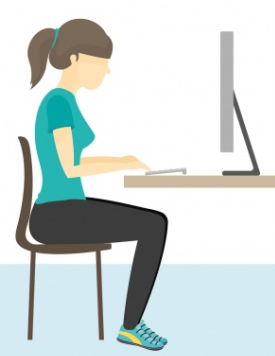 Hardware
Programs and apps used to produce documents and media products
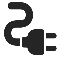